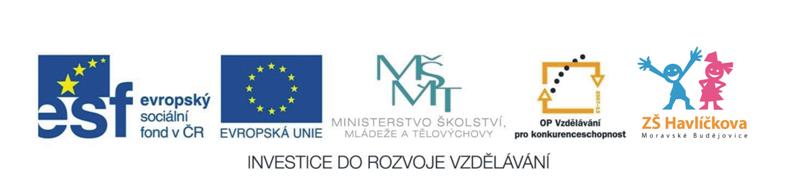 CHEMIE KOLEM NÁS
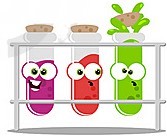 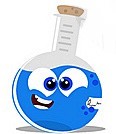 Chemie je přírodní věda, která zkoumá složení a vlastnosti látek a jejich přeměny na jiné látky.
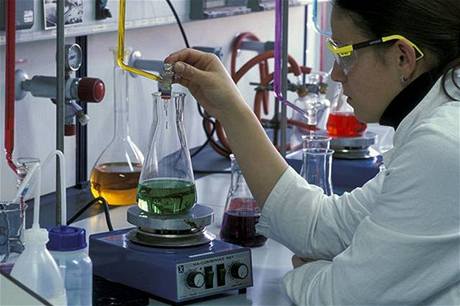 Alchymie
byla předchůdkyní moderní chemie.
Vše, co nás obklopuje, je tvořeno látkami a alchymisté zkoumali tyto látky a jejich přeměny.
Vědní obor chemie 
se pak z alchymie vyvinul při současném objevování výroby kovů, stavebních hmot, papíru, látek a dalších výrobků.
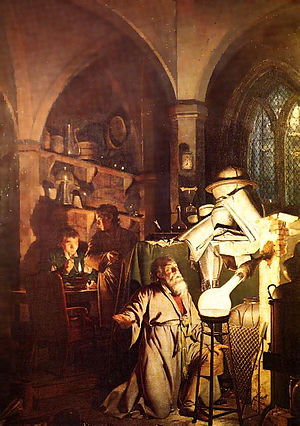 CHEMIE
kolem nás
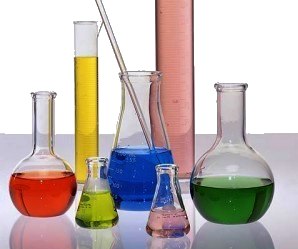 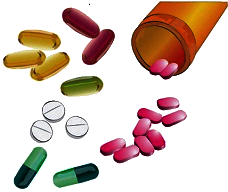 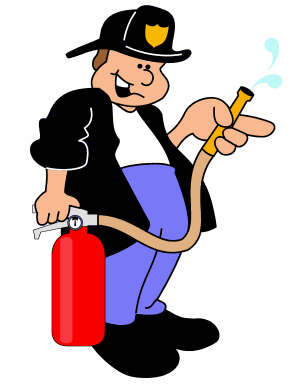 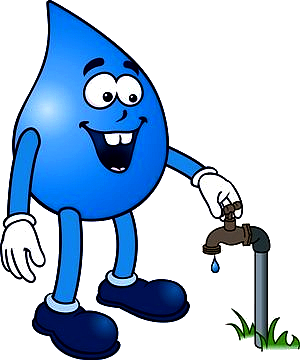 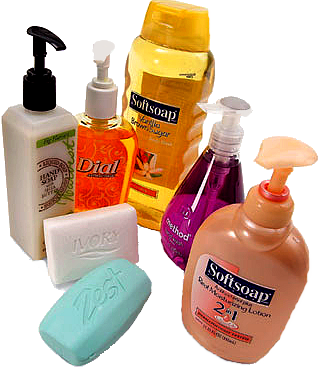 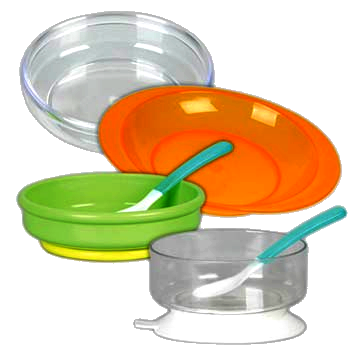 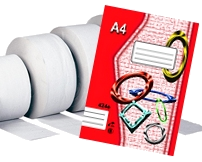 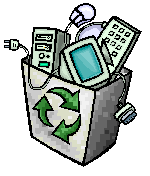 CHEMIE
kolem nás
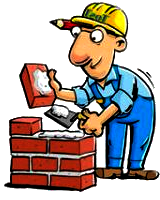 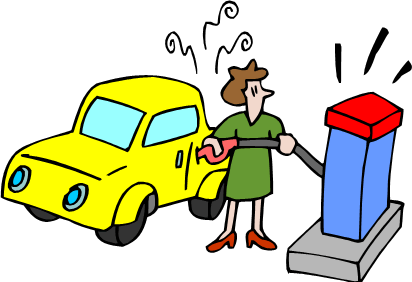 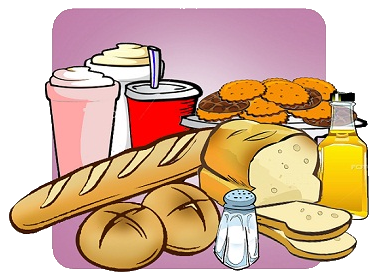 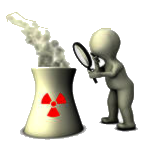 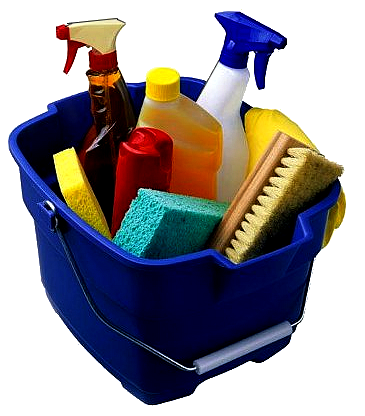 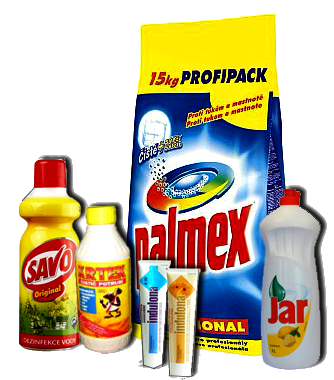 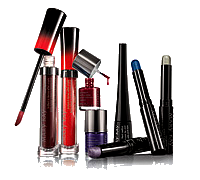 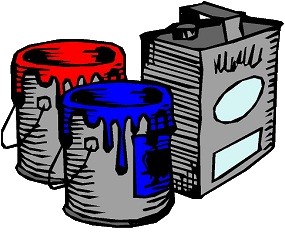 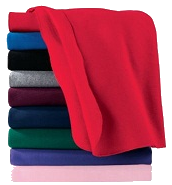 Chemický děj
je přeměna výchozích látek na jiné látky.
koroze
hoření
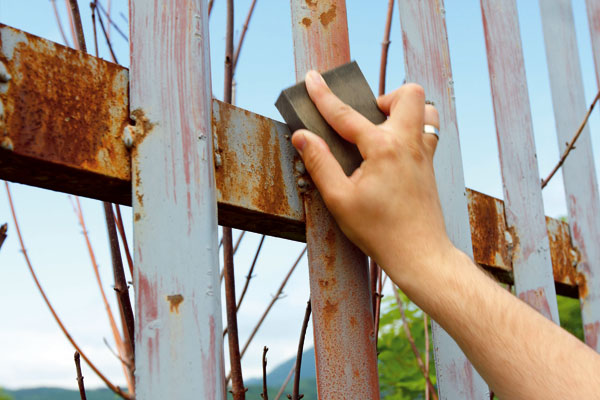 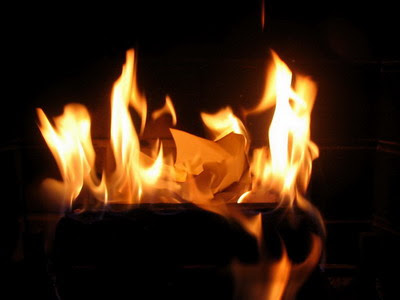 dýchání
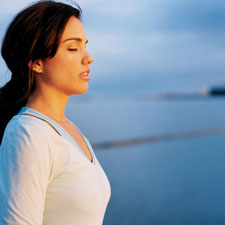 výbuch
získávání energie
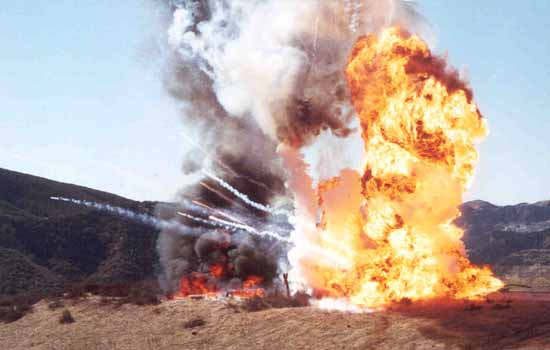 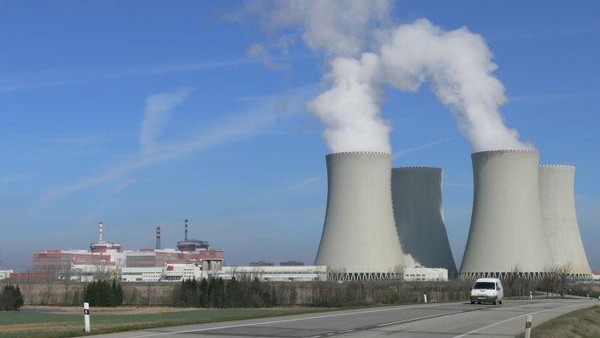 Význam chemie pro člověka
chemické výrobky jsou součástí našeho každodenního života
chemie se rychle rozvíjí, objevují se nové látky 
	a materiály
chemici navrhují postupy
	pro zjišťování a odstraňování
 	nebezpečných látek 
	v životním prostředí
většina průmyslových odvětví
	souvisí s chemií
chemie může být i zneužita,
	např. k výrobě drog nebo 
	chemických zbraní
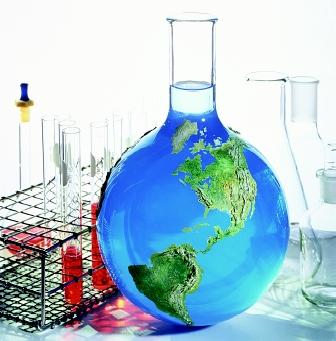